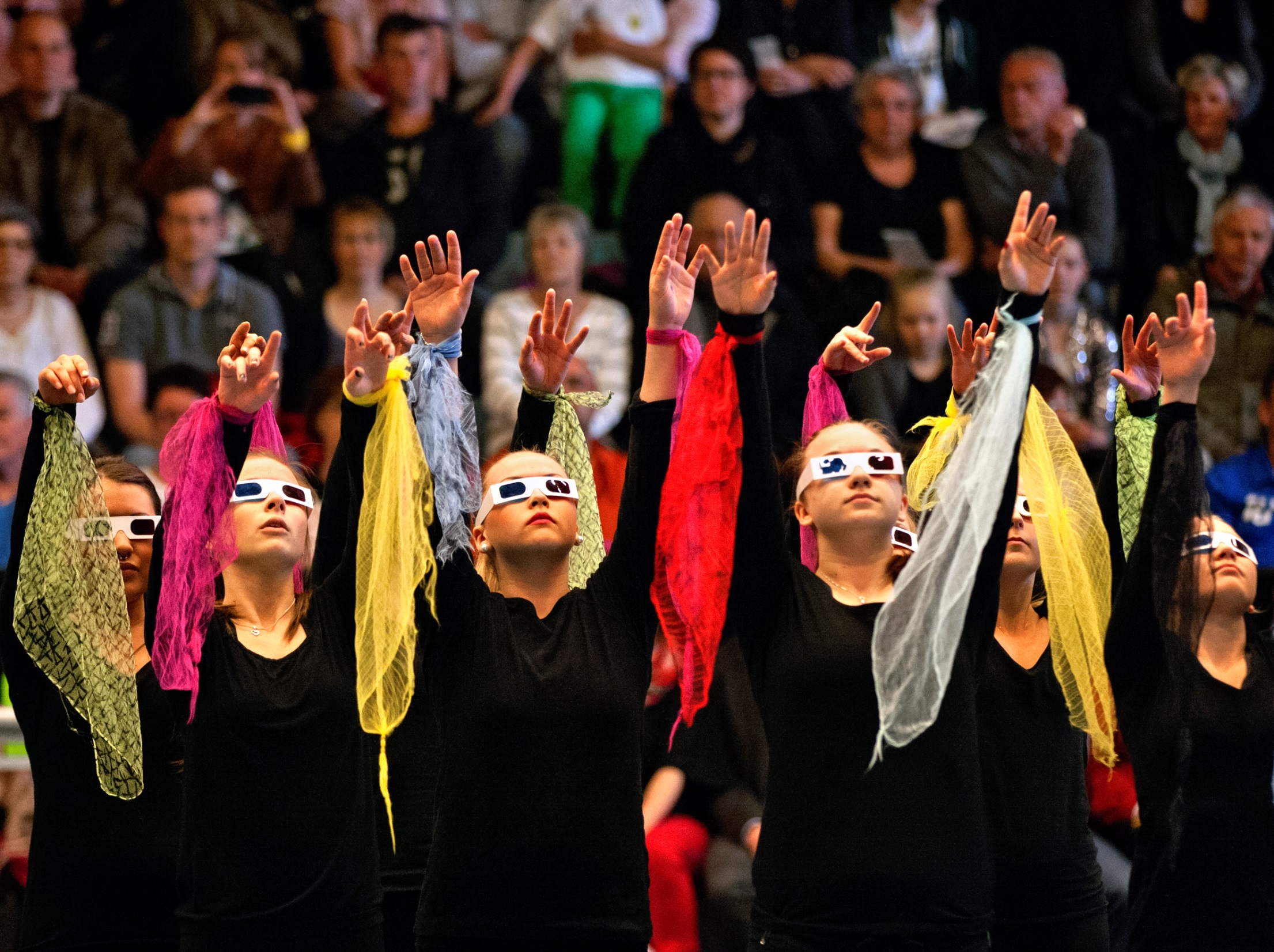 SKÖVDEVuxenkurser som startar i vår!
Commercial jazz 7 ggr		Månd 19:30		v.11
Floortechnique 7 ggr		Tisd 19:30		v.11
Hiphop forts vuxna 7 ggr		Torsd 20:00		v.11
Salsa nyb vuxna 6 ggr		Sönd 13:00		v.10
Latin forts vuxna 6 ggr		Sönd 14:15		v.10
Afrikansk dans 7 ggr			Sönd 20:00		v.10

Anmäl dig på www.helensdansskola.nu